URKUNDE
Startup School Cup
Schulentscheid 2025
Team:

Firma 1
hat den    . Platz 

des Schulentscheids am 

Max-Born-Gymnasium

 erreicht.

Schülerinnen und Schüler der 10 Jahrgangstufe der Gymnasien in Bayern entwickeln im Rahmen des Faches Wirtschaft-Recht das Geschäftsmodell für ein erdachtes Unternehmen. Am Max-Born-Gymnasium arbeiten daran Teams von 3-6 Personen mit Unterstützung von Coaches aus der lokalen Wirtschaft. Die Teams treten mit ihren Modellen zunächst innerhalb der Klassen gegeneinander an, die Klassensieger nehmen anschließend am Schulentscheid teil.
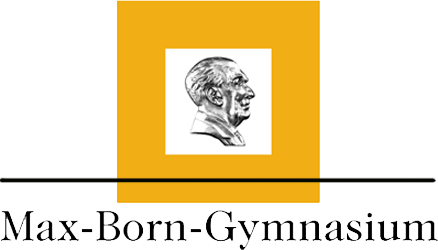 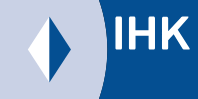 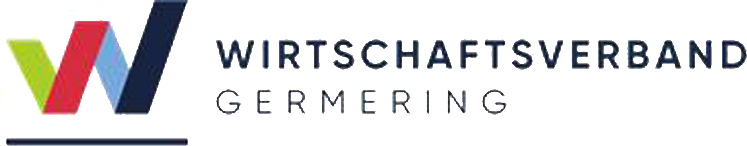 URKUNDE
Startup School Cup
Schulentscheid 2025
Team:

Firma 2
hat den    . Platz 

des Schulentscheids am 

Max-Born-Gymnasium

 erreicht.

Schülerinnen und Schüler der 10 Jahrgangstufe der Gymnasien in Bayern entwickeln im Rahmen des Faches Wirtschaft-Recht das Geschäftsmodell für ein erdachtes Unternehmen. Am Max-Born-Gymnasium arbeiten daran Teams von 3-6 Personen mit Unterstützung von Coaches aus der lokalen Wirtschaft. Die Teams treten mit ihren Modellen zunächst innerhalb der Klassen gegeneinander an, die Klassensieger nehmen anschließend am Schulentscheid teil.
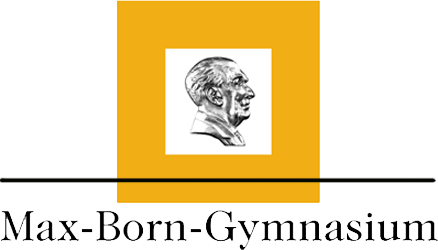 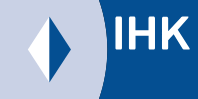 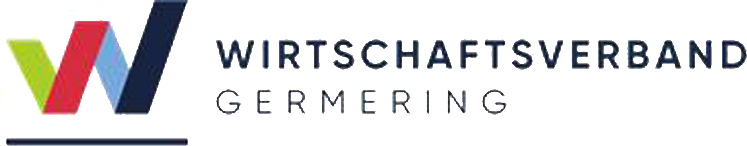 URKUNDE
Startup School Cup
Schulentscheid 2025
Team:

Firma 3
hat den    . Platz 

des Schulentscheids am 

Max-Born-Gymnasium

 erreicht.

Schülerinnen und Schüler der 10 Jahrgangstufe der Gymnasien in Bayern entwickeln im Rahmen des Faches Wirtschaft-Recht das Geschäftsmodell für ein erdachtes Unternehmen. Am Max-Born-Gymnasium arbeiten daran Teams von 3-6 Personen mit Unterstützung von Coaches aus der lokalen Wirtschaft. Die Teams treten mit ihren Modellen zunächst innerhalb der Klassen gegeneinander an, die Klassensieger nehmen anschließend am Schulentscheid teil.
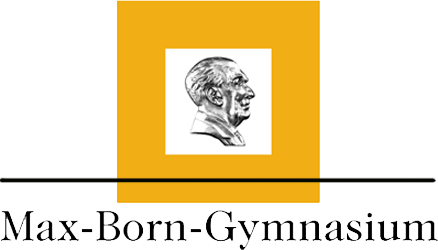 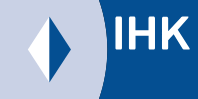 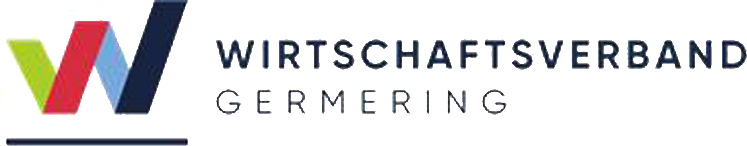 URKUNDE
Startup School Cup
Schulentscheid 2025
Team:

Firma 4
hat den    . Platz 

des Schulentscheids am 

Max-Born-Gymnasium

 erreicht.

Schülerinnen und Schüler der 10 Jahrgangstufe der Gymnasien in Bayern entwickeln im Rahmen des Faches Wirtschaft-Recht das Geschäftsmodell für ein erdachtes Unternehmen. Am Max-Born-Gymnasium arbeiten daran Teams von 3-6 Personen mit Unterstützung von Coaches aus der lokalen Wirtschaft. Die Teams treten mit ihren Modellen zunächst innerhalb der Klassen gegeneinander an, die Klassensieger nehmen anschließend am Schulentscheid teil.
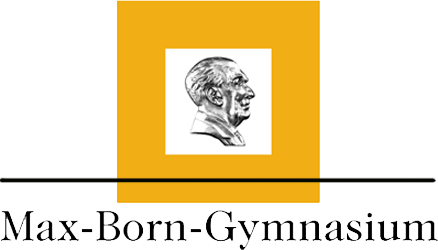 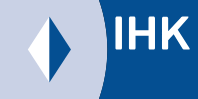 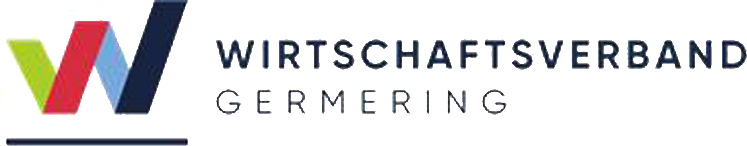 URKUNDE
Startup School Cup
Schulentscheid 2025
Team:

Firma 5
hat den    . Platz 

des Schulentscheids am 

Max-Born-Gymnasium

 erreicht.

Schülerinnen und Schüler der 10 Jahrgangstufe der Gymnasien in Bayern entwickeln im Rahmen des Faches Wirtschaft-Recht das Geschäftsmodell für ein erdachtes Unternehmen. Am Max-Born-Gymnasium arbeiten daran Teams von 3-6 Personen mit Unterstützung von Coaches aus der lokalen Wirtschaft. Die Teams treten mit ihren Modellen zunächst innerhalb der Klassen gegeneinander an, die Klassensieger nehmen anschließend am Schulentscheid teil.
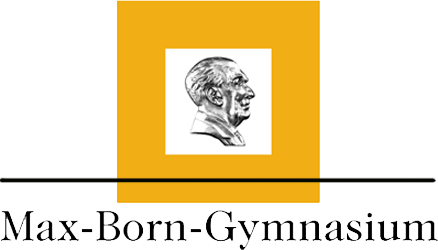 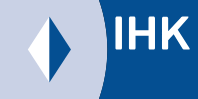 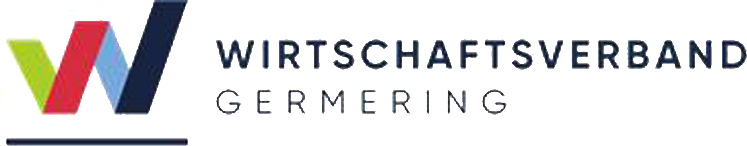